Fork-ResilientContinuous Group Key Agreement
Joël Alwen
Marta Mularczyk
Yiannis Tselekounis
Continuous Group Key Agreement
CGKA = A protocol allowing a dynamic group of parties to asynchronously agree on a sequence of shared “group keys”.


Real world : “TreeKEM” implicit in Messaging Layer Security (MLS) [RFC9420].
Academia: ART, rTreeKEM, TTKEM, Causal TreeKEM, [DDF21], [ACJM21], ITK, CoCoa, Decafe, SAIK, Chained CmPKE,...
2
Sessions evolve in epochs
Bob removes Alice and Adds Charlie
Alice gives Bob admin rights
Alice invites Bob to a new group
Epoch 1
Epoch 2
Epoch 3
group key k3
group key k2
group key k1
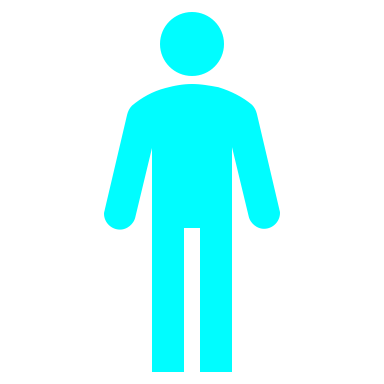 join
invite
join
invite
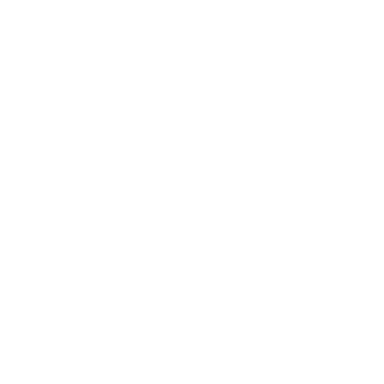 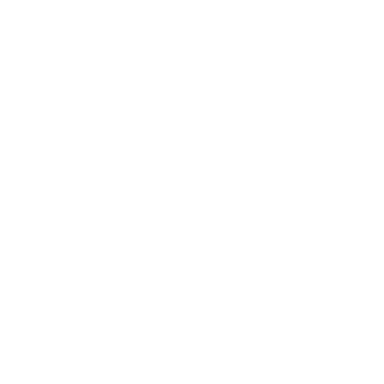 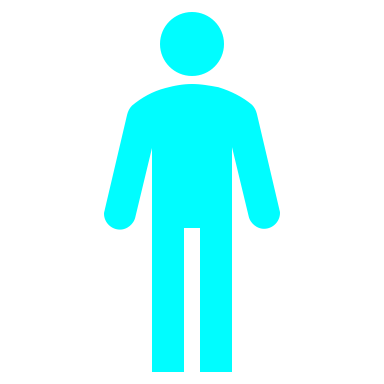 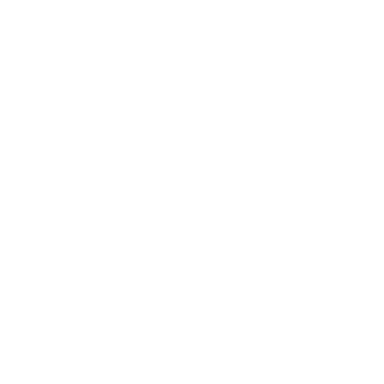 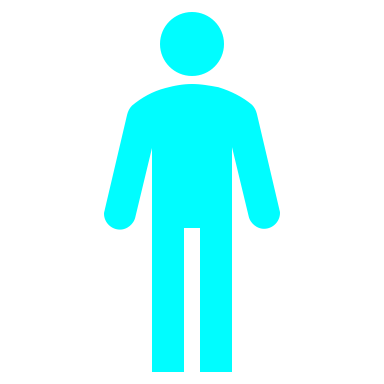 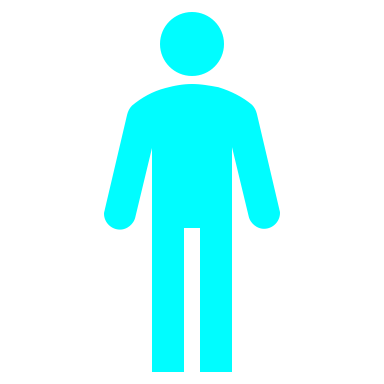 Fetch & validate an invite PK of Bob.
Fetch & validate an invite PK of Charlie.
remove
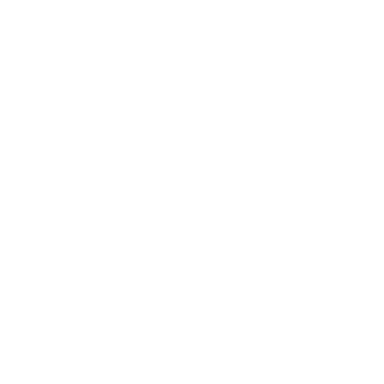 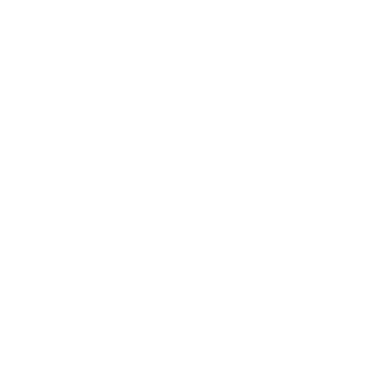 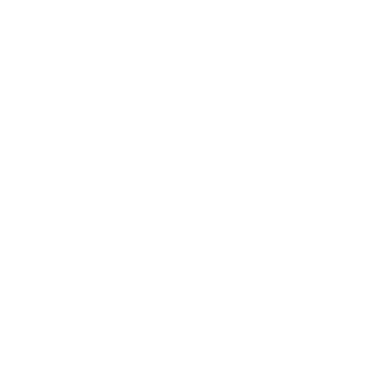 3
CGKA Security
Motivation : Long lasting sessions (years) so can’t “give up” on compromise.
Privacy : Group keys look random (IND-CCA).
Intuition : Today’s group key looks random despite past and future group member compromises.
Formal : Post Compromise Forward Security (PCFS)

Authenticity : Bob only thinks Alice took action X if she really did so. (EUF-CMA)
Formal : PCFS

Agreement : Group members only agree on a group key if they agree on the full group state.
State incudes history of group!
4
CGKA Security
Motivation : Long lasting sessions (years) so can’t “give up” on compromise.
Post Compromise Forward Security (PCFS)
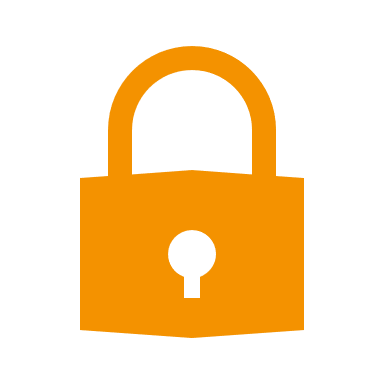 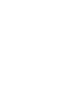 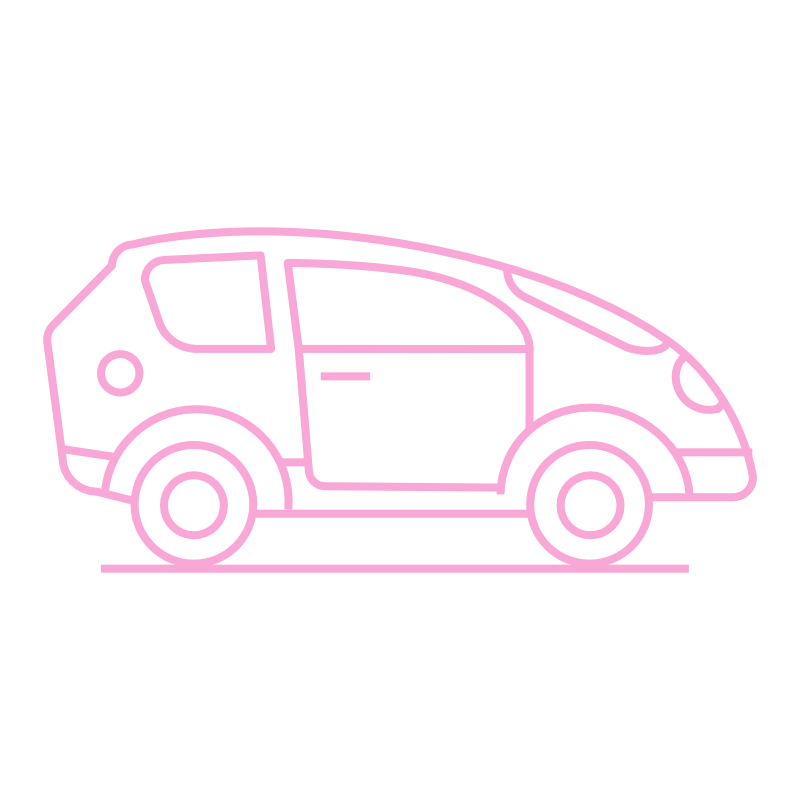 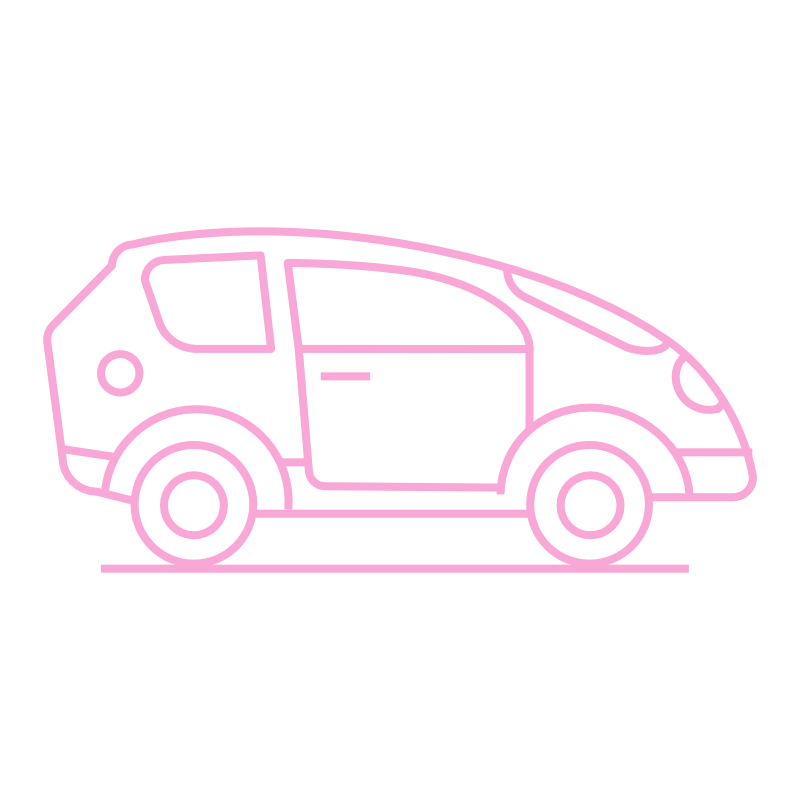 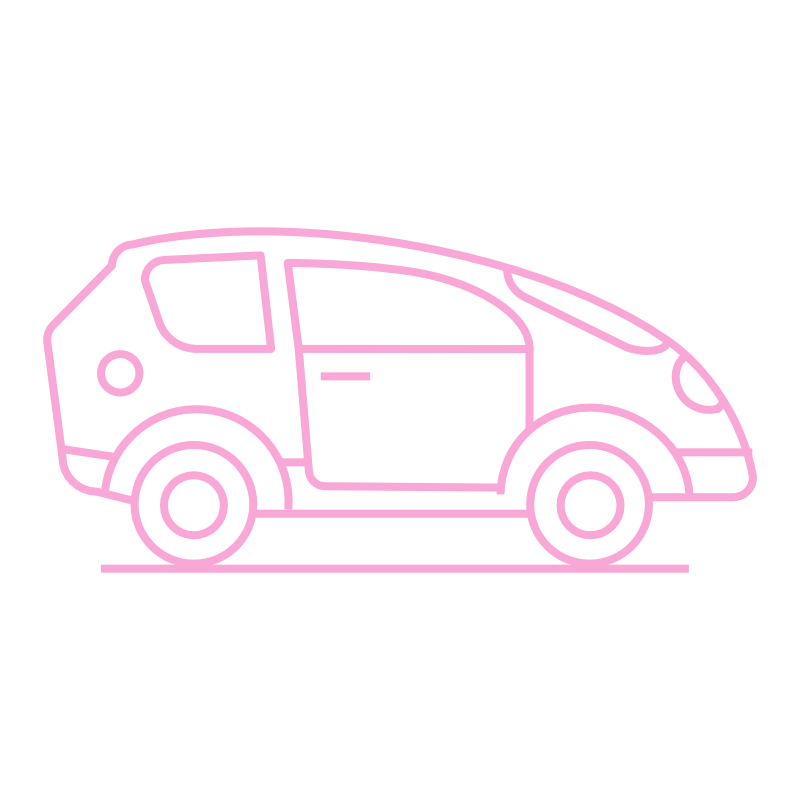 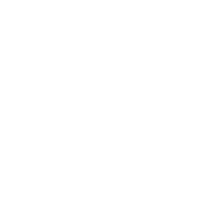 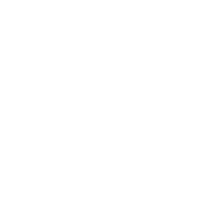 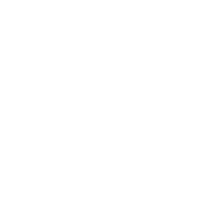 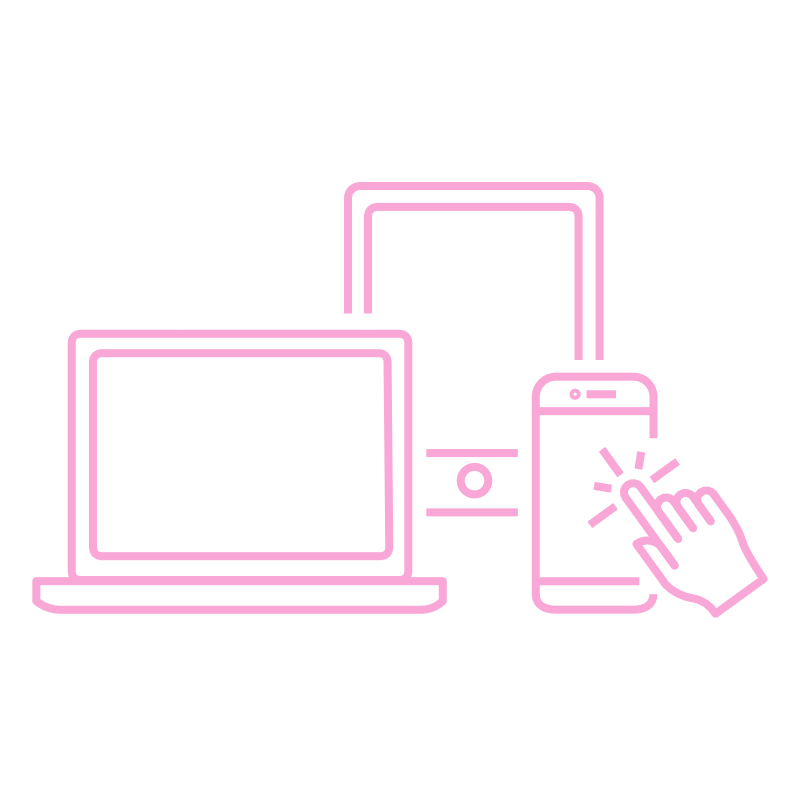 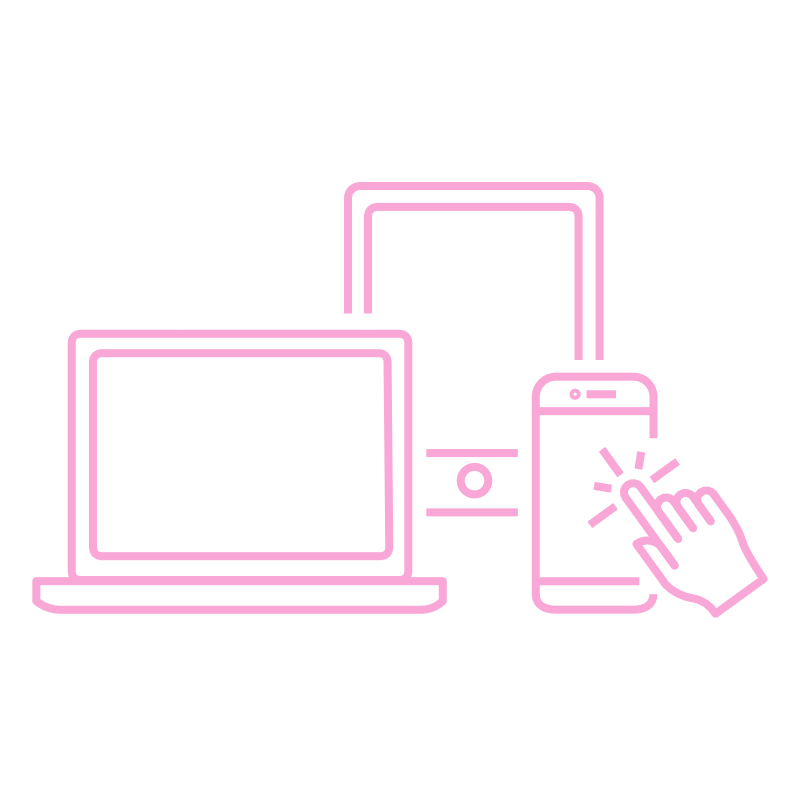 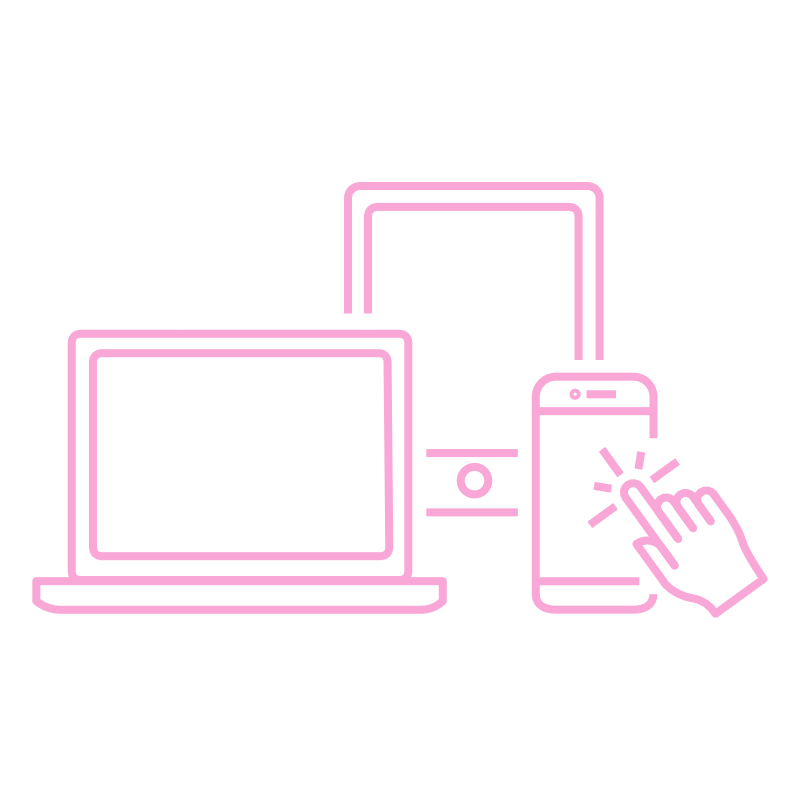 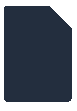 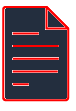 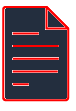 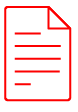 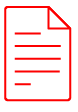 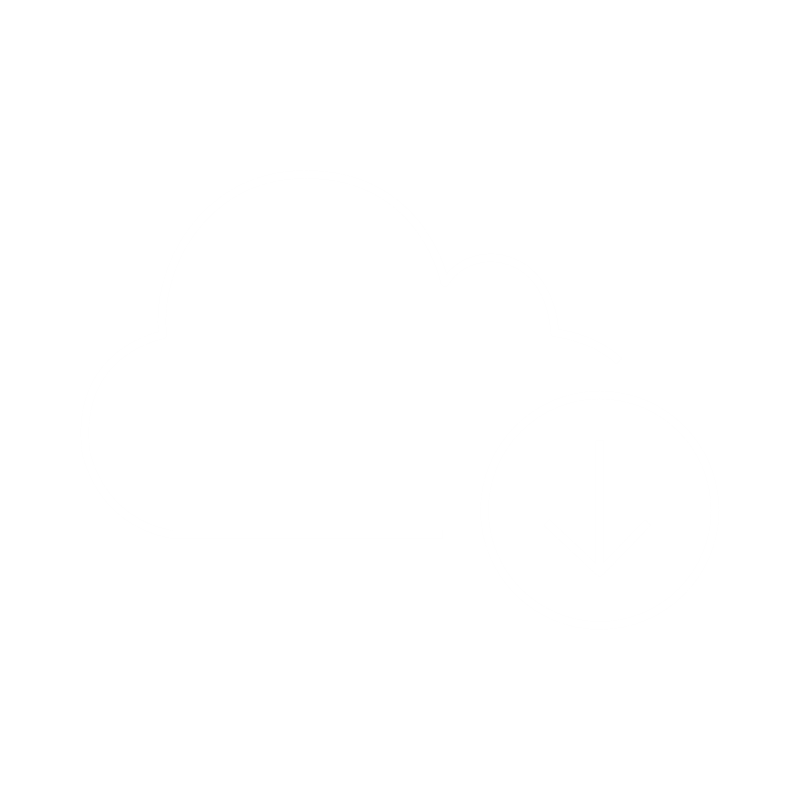 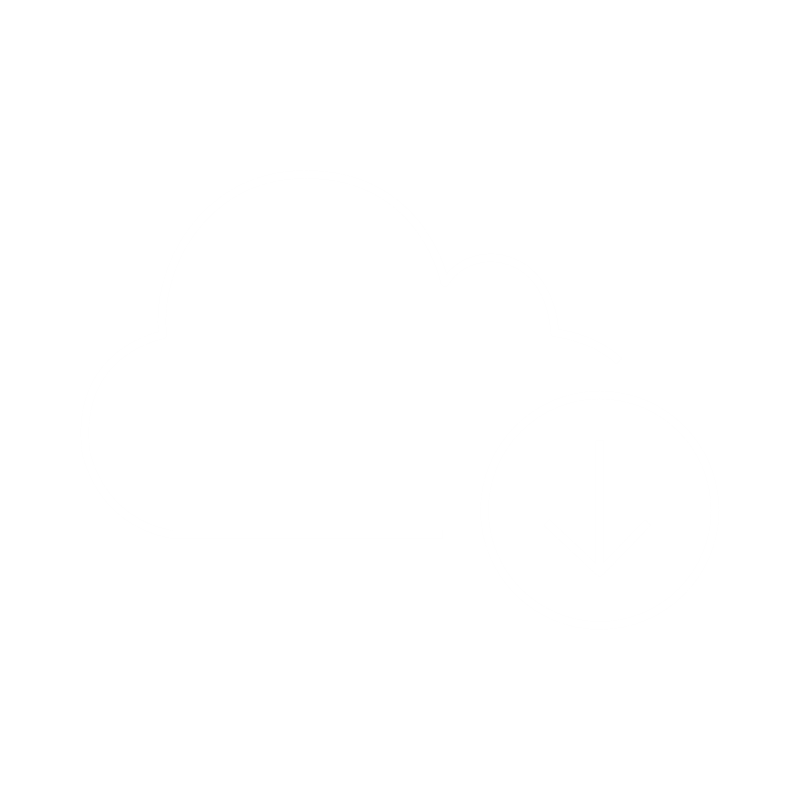 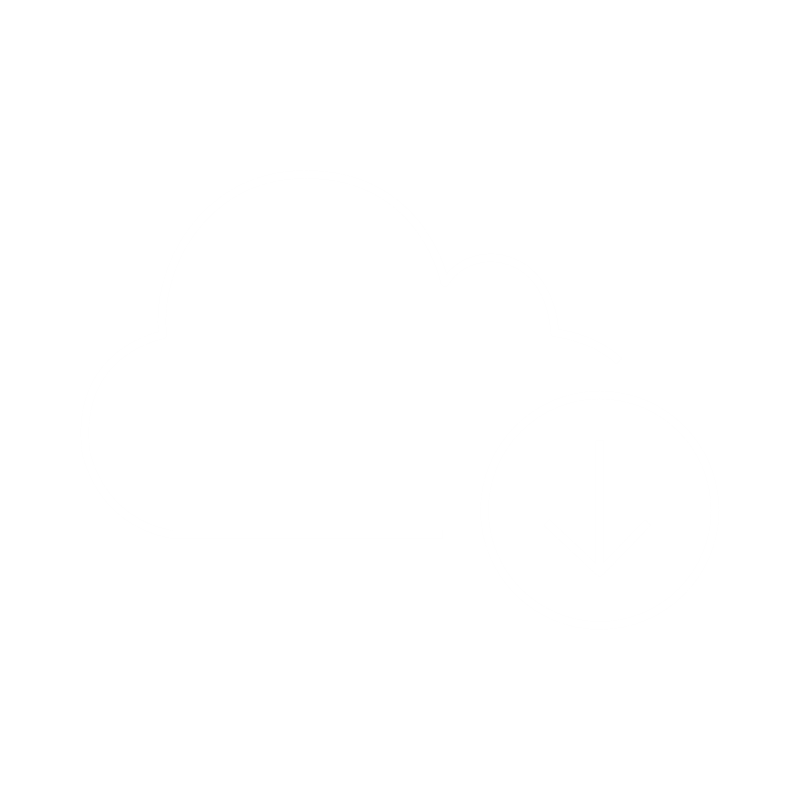 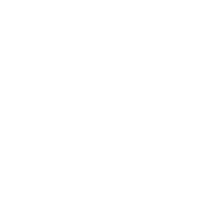 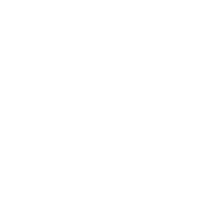 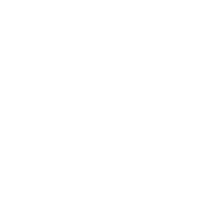 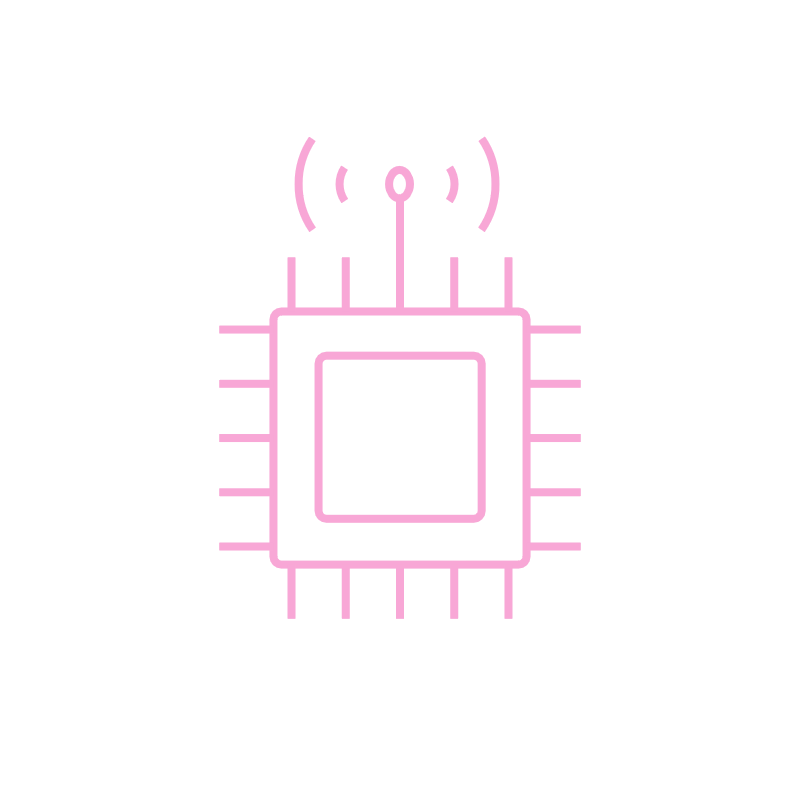 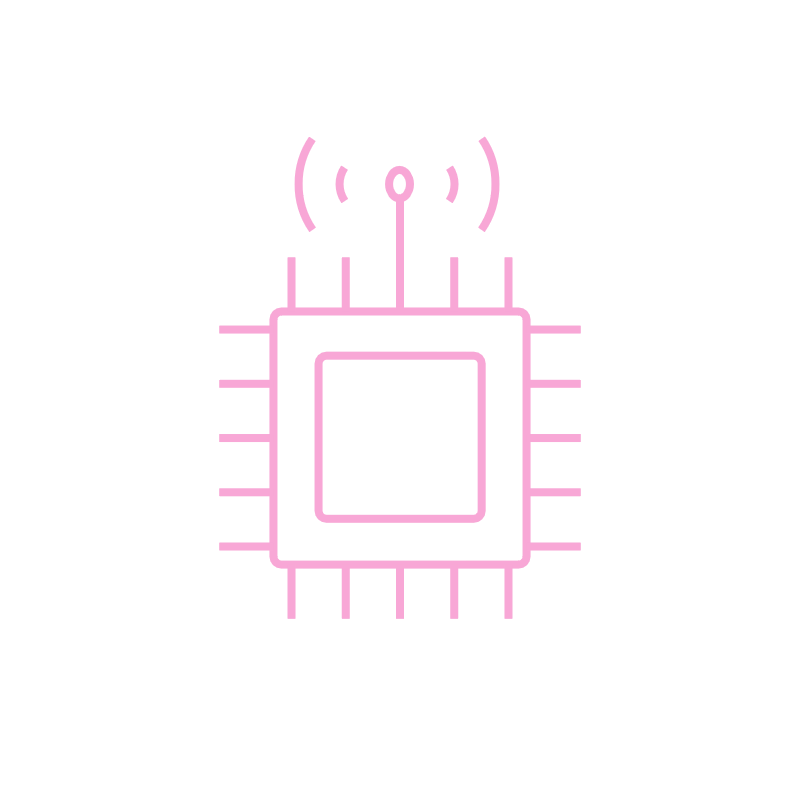 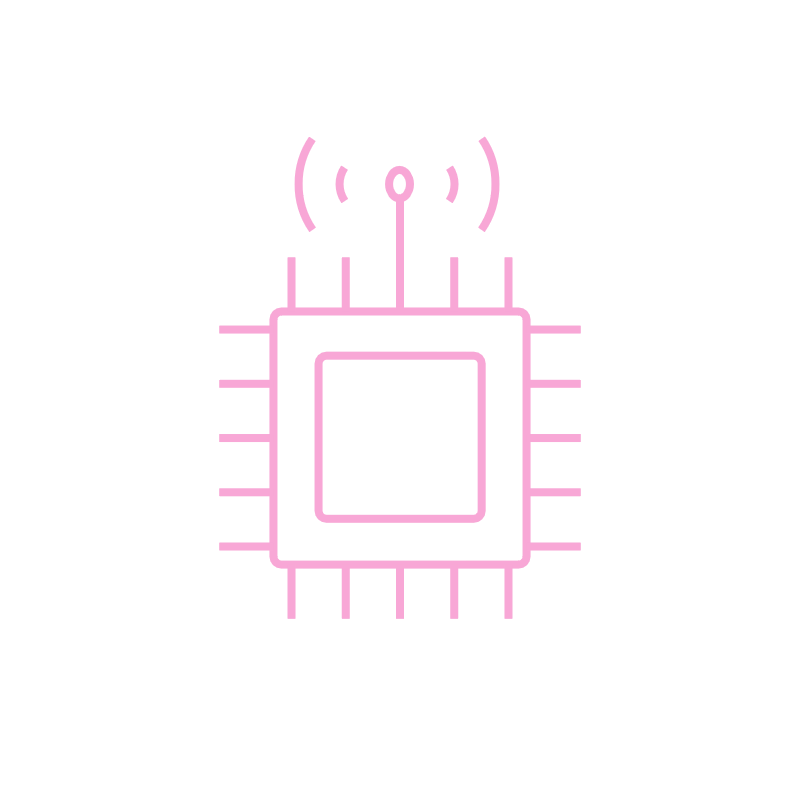 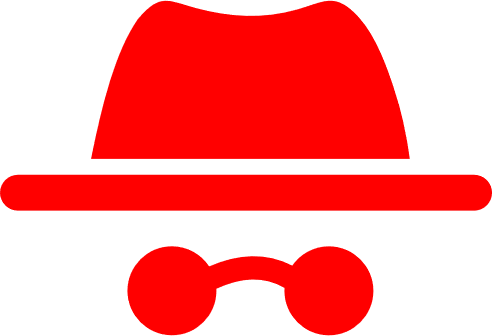 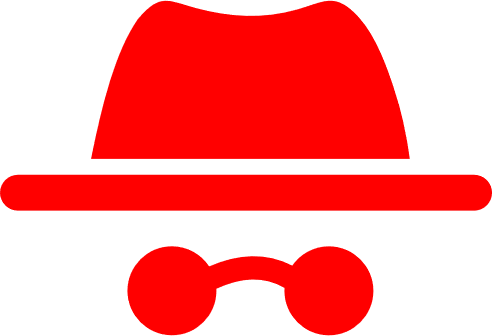 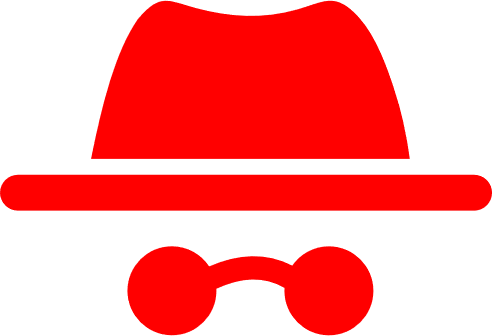 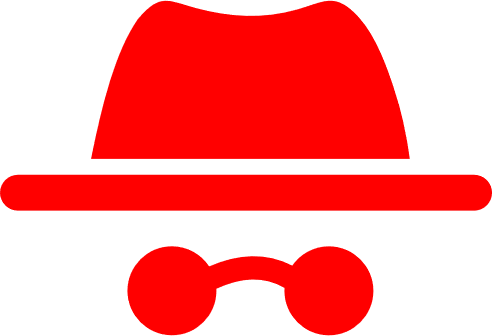 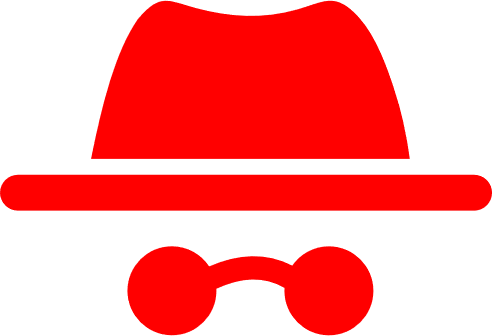 time
device compromise
post compromise security (PCFS)
device compromise
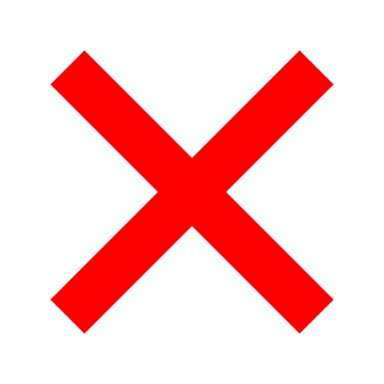 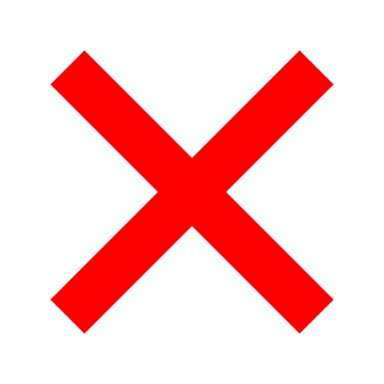 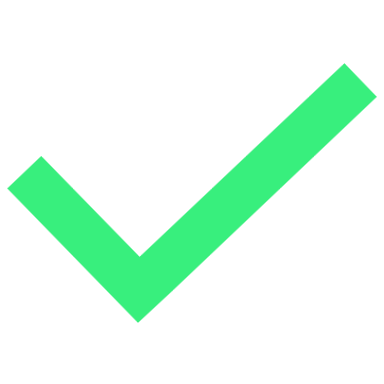 5
The Forking Problem
Fork = A distributed session state where 2 or more participants’ local views reflect diverging histories.
E
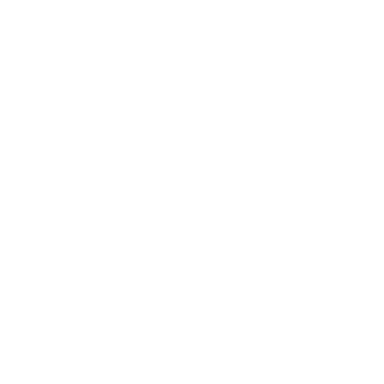 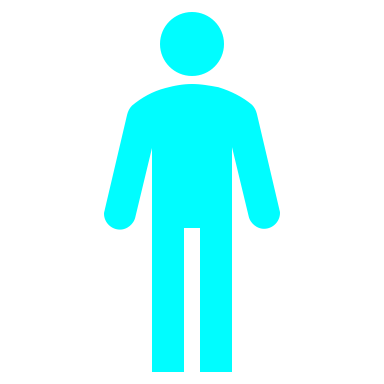 EA
EB
6
[Speaker Notes: Clarify: A “fork” characterizes the CGKA state. It can be cause in different ways. E.g. Network can
- Partitioning network. High latency & frequency. Link failures in network.]
The Forking Problem
Scenario: Alice & Bob are in a group in epoch E.

Asynchronous : Several parties concurrently makes a change to the group.
Alice is in epoch EA and Bob is in epoch EB.

Agreement : They disagree on group’s history 
 They don’t agree on new group key.

Forward Secrecy : Can not process message sent in past epochs.
 Will not agree on any future group key.
E
Forked!
EA
EB
Forked  No Key Agreement
Forked forever!
7
[Speaker Notes: Clarify: A “fork” characterizes the CGKA state. It can be cause in different ways. E.g. Network can
- Partitioning network. High latency & frequency. Link failures in network.]
Natural Fork Resolution
Scenario : Alice & Bob have forked.

Natural Fork Resolution:
Determine which messages each has seen that the other hasn’t.
Exchange missed messages.
Process missed messages.
They agree on group history (DAG epochs, not line).

“Fork-Resilient” CGKA = CGKA with PCFS but lets parties process out-of-order messages.
Causality Respeciting
8
Fork-Resilient CGKA
“Fork-Resilient” CGKA = CGKA with PCFS but lets parties process out-of-order messages.
E
EA
EB
“causality respecting” order is enough
9
New Constructions
10
CGKA Construction : Evolving Entropy Pool
epoch i-1
epoch i
epoch i+1
At the heart is an evolving entropy pool P. We can:
“absorb” fresh entropy r into pool P and...
“extract” keys k from pool.



Algorithm : Create new epoch Ei
Sample fresh “update secret” ri  $
Send ri privately to the other group members.
Absorb ri into entropy pool Pi-1.
Extract group key ki to get new pool Pi.
ri
ri+1
Pi
Pi+1
Pi-1
H
H
ki
ki+1
11
FR-CGKA Construction : Fine-Grained Forward Secrecy
epoch i-1
epoch i
epoch i+1
Forward Secrecy : If Eve corrupts Bob in epoch i she doesn’t learn key ki.

Two options:
Don’t leak enough about Pi-1 to evaluate      or
Don’t leak enough about ri to evaluate     .

Constructions today mainly use option 1.
After computing Pi delete Pi-1.



Problem: Can no longer absorb delayed r’i in to Pi-1 to compute parallel epoch’s entropy pool P’i.
ri
ri+1
H
H
Pi
Pi+1
Pi-1
H
H
ki
ki+1
Forked forever!
12
FR-CGKA Construction : Fine-Grained Forward Secrecy
Idea 1: Use PPRF F().
Privately distribute entropy ri.
(Pi, ki) := F(Pi-1, ri)
    Pi-1 := F.Puncture(Pi-1, ri)

Problem : PPRF keys can leak where punctured.

“PCFS” Attack
Corrupt Alice in epoch i-1.
           Learn Pi-1.
Alice creates epoch i.
Alice continues to epoch i+1.
Corrupt Alice in epoch i+1.
           Learn Pi-1 punctured at ri.  Learn ri.
           Evaluate F(Pi-1, ri) to learn ki.
epoch i-1
epoch i
epoch i+1
ri
ri+1
Pi
Pi+1
Pi-1
eval
eval
F
F
puncture
puncture
ki
ki+1
13
FR-CGKA Construction : Fine-Grained Forward Secrecy
epoch i-1
epoch i
epoch i+1
Idea 2: Use a challenge c.
Distribute random challenge ci.
(Pi, ki) := H(ri, F(Pi-1, ci)).
FS : F.Puncture(Pi-1, ci)



“Challenge Burning” DOS Attack
Alice creates new epoch with challenge ci.
Adversary
Delays Alice’s message. 
Crafts own message M using same challenge ci.
Delivers M to honest parties.
 Honest parties can’t process Alice message any more because already punctured Pi-1 at input ci.
ci+1
ci
ri
ri+1
Pi
Pi+1
Pi-1
eval
eval
F
H
F
H
puncture
puncture
ki
ki+1
14
FR-CGKA Construction : Fine-Grained Forward Secrecy
epoch i-1
epoch i
epoch i+1
Idea 3: Next epoch defines challenge c.
Set ci := CR.Hash(state of epoch i)
(Pi, ki) := H(ri, F(Pi-1, ci))
FS : F.Puncture(Pi-1, ci)



Construction : FREEK
Based on SAIK [AHKM22] and MLS [RFC9420].
Practical efficiency
On par with SAIK (better than MLS).
FREEK security on par with SAIK & MLS.
Privacy, Authenticity, & Agreement
Supports out of-order processing of new epochs!
Proof in paper.
ci+1
ci
ri
ri+1
Pi
Pi+1
Pi-1
eval
eval
F
H
F
H
puncture
puncture
ki
ki+1
15
FR-CGKA Construction : FREEK is not Optimally Secure
epoch i-1
epoch i
epoch i+1
Idea 3: Next epoch defines challenge c.
Set ci := CR.Hash(state of epoch i)
(Pi, ki) := H(ri, F(Pi-1, ci))
FS : F.Puncture(Pi-1, ci)
ci+1
ci
ri
ri+1
Pi
Pi+1
Pi-1
eval
eval
F
H
F
H
puncture
puncture
ki
ki+1
16
FR-CGKA Construction : FREEK is not Optimally Secure
epoch i
epoch i+1
epoch i-1
Idea 3: Next epoch defines challenge c.
Set ci := CR.Hash(state of epoch i)
(Pi, ki) := H(ri, F(Pi-1, ci))
FS : F.Puncture(Pi-1, ci)


“Collusion” Attack
Corrupt Alice in epoch i-1. 
         Learn Pi-1.
Alice removed from group in epoch i-1.
Corrupt Bob in epoch i+1.
          Learn ri.
          Derive ki.

 FREEK is not optimally secure.
Collusion Attack
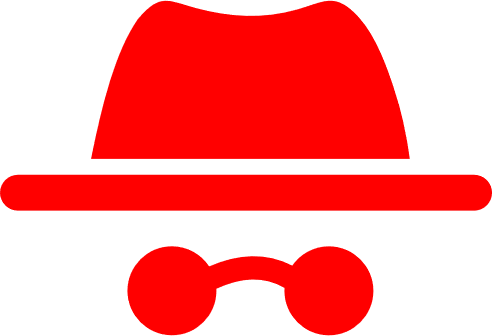 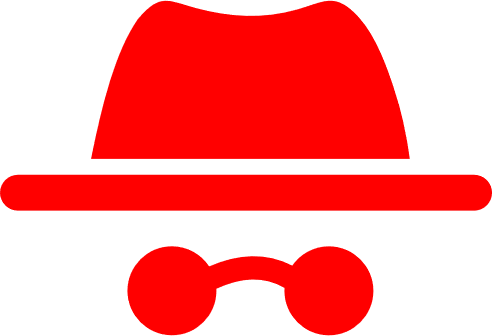 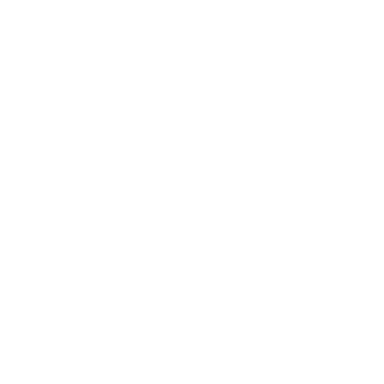 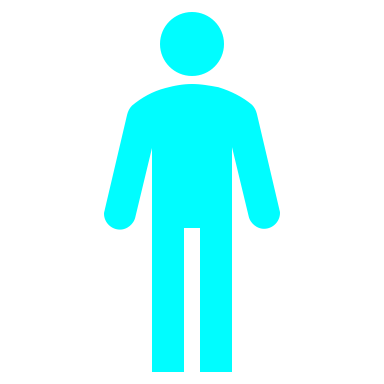 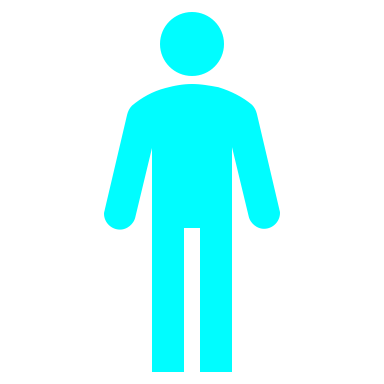 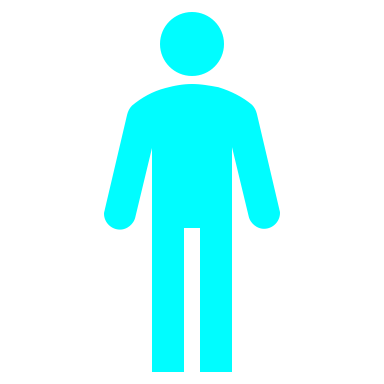 remove
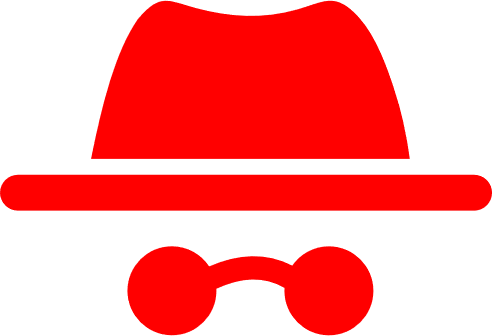 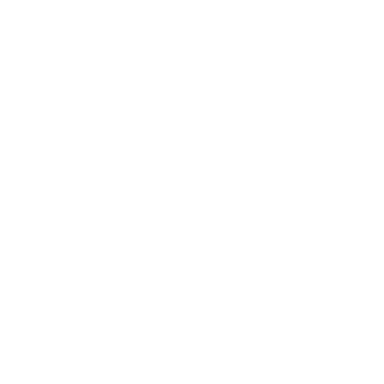 time
Alice compromised
Bob compromised
post compromise security (PCFS)
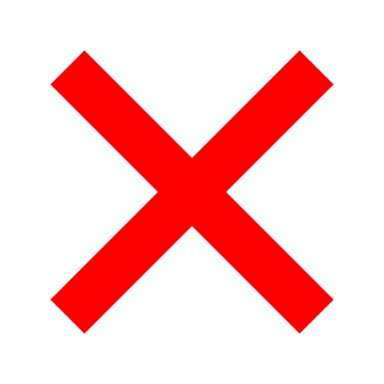 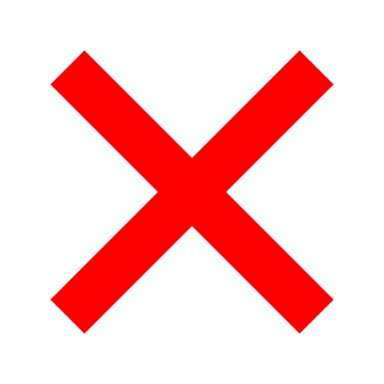 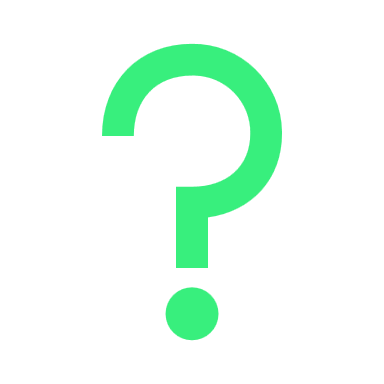 17
Optimally Secure FR-CGKA
18
FR-CGKA : A New Approach
epoch i-1
epoch i
epoch i+1
Forward Secrecy : If Eve corrupts Bob in epoch i she doesn’t learn key ki.

Two options:
Don’t leak enough about Pi-1 to evaluate      or
Don’t leak enough about ri to evaluate     .
ri
ri+1
H
H
Pi
Pi+1
Pi-1
H
H
ki
ki+1
19
FR-CGKA : Optimal Security
Goal: Fine-grained forward secret encryption of ri.
20
FR-CGKA : Optimal Security
Goal: Fine-grained forward secret encryption of ri.

For PCS: When Alice encrypts r to the group she can not decrypt it.

Use PKE.
21
21
FR-CGKA : Optimal Security
Goal: Fine-grained forward secret public key encryption of ri.
22
FR-CGKA : Optimal Security
Goal: Fine-grained forward secret public key encryption of ri.


For Forward Secrecy : After Bob decrypts r he looses the ability to do so again.

[ACDT19] : Use Updatable PKE (UPKE)  “rTreeKEM”
23
FR-CGKA : Optimal Security
Goal: Fine-grained forward secret public key encryption of ri.


For Forward Secrecy : After Bob decrypts r he looses the ability to do so again.

[ACDT19] : Use Updatable PKE (UPKE)  “rTreeKEM”

[ACJM19] : “Cross-fork” attacks on rTreeKEM
E
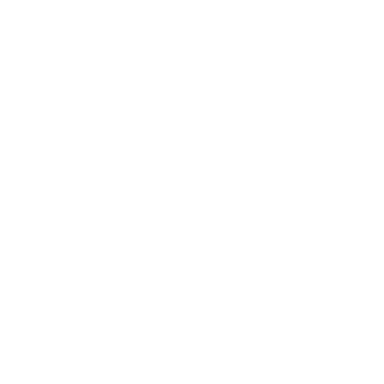 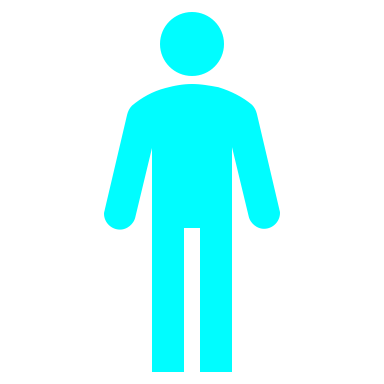 EA
EB
Also rules out using “Forward Secure PKE”
24
FR-CGKA : Optimal Security
Goal: Fine-grained forward secret public key encryption of ri.


For Forward Secrecy : After Bob decrypts r he looses the ability to do so again.

[ACDT19] : Use Updatable PKE (UPKE)  “rTreeKEM”

[ACJM19] : “Cross-fork” attacks on rTreeKEM

[ACJM19] : Use HIBE.
Identity in epoch i = [ H(epoch 1), H(epoch 2), ..., H(epoch i) ] 
SKs of forked epochs can’t be meaningfully combined.
Optimally secure CGKA
E
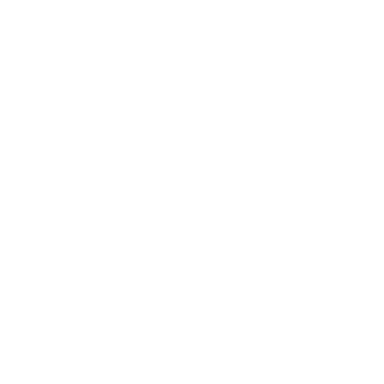 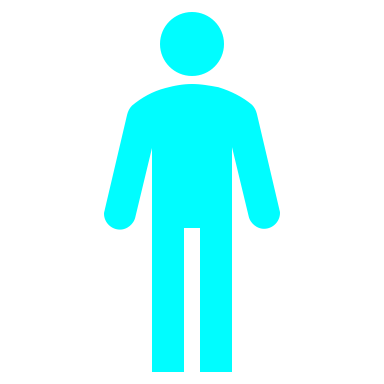 EA
EB
25
FR-CGKA : Optimal Security
Goal: Fine-grained forward secret public key encryption of ri.

Problem: [ACJM19] is not fine-grained.
For forward secrecy : Must delete old epoch’s HIBE SK.
Can not decrypt delayed r’i sent to old epoch.
Not Fork-Resilient.
26
O-FREEK : Optimally Secure FR-CGKA
P-HIBE Identity Hierarchy
Goal: Fine-grained forward secret public key encryption of ri.

Idea 4: “Puncturable HIBE” (P-HIBE)
Target : HIBE where IDs have {0,1}k coordinates
            ... and can puncture SK of a depth-d ID at d+1 coordinates.


SK for ID* punctured at c can :
not decrypt at ID* + c
derive SK for descendent of ID* + c
derive SK for siblings of ID* + c
ID*+c
ID*
...
depth i
...
depth i+1
...
depth i+2
...
27
O-FREEK : Optimally Secure FR-CGKA
P-HIBE Identity Hierarchy
Goal: Fine-grained forward secret public key encryption of ri.

Idea 4: “Puncturable HIBE” (P-HIBE)
Target : HIBE where IDs have {0,1}k coordinates
            ... and can puncture SK of a depth-d ID at d+1 coordinates.


SK for ID* punctured at c can :
not decrypt at ID* + c
derive SK for siblings of ID* + c
derive SK for descendent of ID* + c

Sanity Check :
    PKE
ID*+c
ID*
...
depth i
...
depth i+1
...
depth i+2
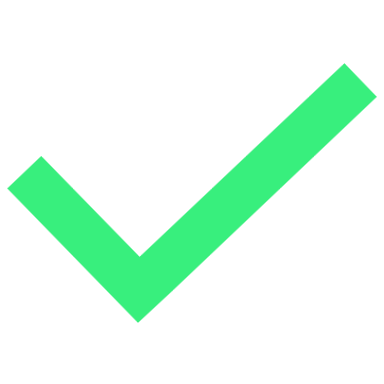 ...
28
O-FREEK : Optimally Secure FR-CGKA
P-HIBE Identity Hierarchy
Goal: Fine-grained forward secret public key encryption of ri.

Idea 4: “Puncturable HIBE” (P-HIBE)
Target : HIBE where IDs have {0,1}k coordinates
            ... and can puncture SK of a depth-d ID at d+1 coordinates.


SK for ID* punctured at c can :
not decrypt at ID* + c
derive SK for siblings of ID* + c
derive SK for descendent of ID* + c

Sanity Check :
    PKE
    Fine-Grained Forward Security
ID*+c
ID*
...
depth i
...
depth i+1
...
depth i+2
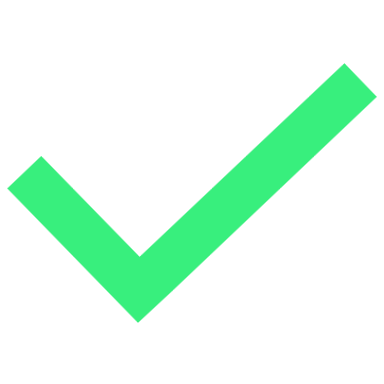 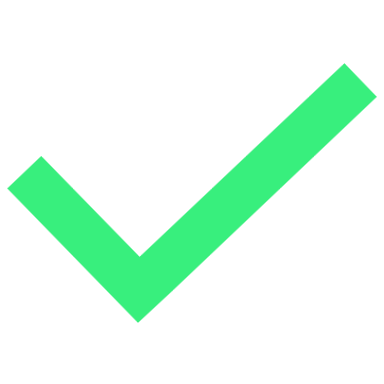 ...
29
O-FREEK : Optimally Secure FR-CGKA
P-HIBE Identity Hierarchy
Goal: Fine-grained forward secret public key encryption of ri.

Idea 4: “Puncturable HIBE” (P-HIBE)
Target : HIBE where IDs have {0,1}k coordinates
            ... and can puncture SK of a depth-d ID at d+1 coordinates.


SK for ID* punctured at c can :
not decrypt at ID* + c
derive SK for siblings of ID* + c
derive SK for descendent of ID* + c

Sanity Check :
    PKE
    Fine-Grained Forward Security
    Cross-fork Attack Secure
ID*+c
ID*
...
depth i
...
depth i+1
...
depth i+2
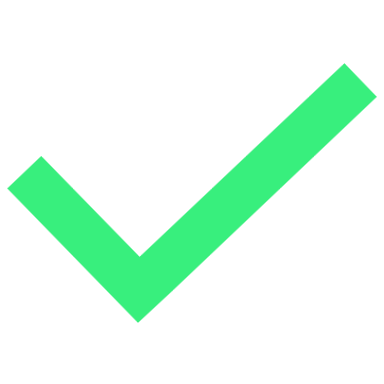 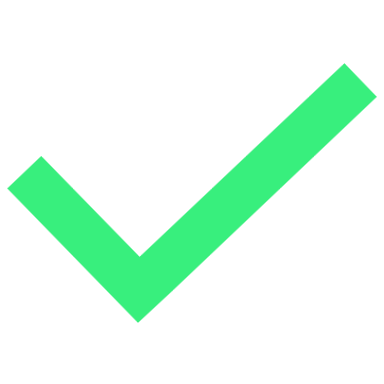 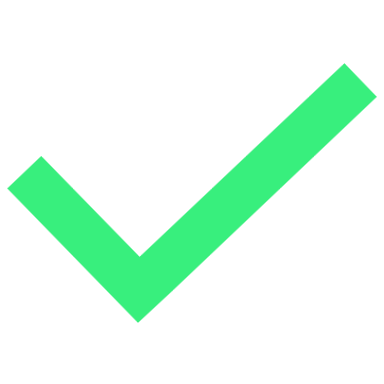 ...
30
O-FREEK : Optimally Secure FR-CGKA
ID0 = [c0]
Goal: Fine-grained forward secret public key encryption of ri.

Construction :  
Recall “challenge” ci for epoch Ei is ci := CR.Hash(state of Ei) 
Each epoch gets a unique P-HIBE ID :
Epoch E0 has ID0 := [c0].
Epoch Ei has Idi := IDi-1 + ci = [c0, c1, ..., ci] 

To create new epoch Ei :
Encrypt ri to P-HIBE with ID = [ c1 , c2 , ..., ci ].
Puncture SK of IDi-1 at ci.
E0
E1
E2
E’2
ID1 = [c0, c1]
ID2 = [c0, c1, c2]
ID’2 = [c0, c1, c’2]
O-FREEK : Optimally Secure FR-CGKA
ID0 = [c0]
Goal: Fine-grained forward secret public key encryption of ri.

Construction :  
Recall “challenge” ci for epoch Ei is ci := CR.Hash(state of Ei) 
Each epoch gets a unique P-HIBE ID :
Epoch E0 has ID0 := [c0].
Epoch Ei has Idi := IDi-1 + ci = [c0, c1, ..., ci] 

To create new epoch Ei :
Encrypt ri to P-HIBE with ID = [ c1 , c2 , ..., ci ].
Puncture SK of IDi-1 at ci.

Sanity Check :
    PKE
E0
E1
E2
E’2
ID1 = [c0, c1]
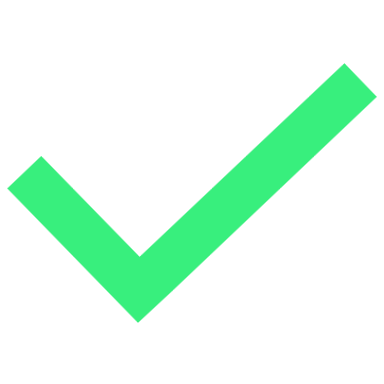 ID2 = [c0, c1, c2]
ID’2 = [c0, c1, c’2]
O-FREEK : Optimally Secure FR-CGKA
ID0 = [c0]
Goal: Fine-grained forward secret public key encryption of ri.

Construction :  
Recall “challenge” ci for epoch Ei is ci := CR.Hash(state of Ei) 
Each epoch gets a unique P-HIBE ID :
Epoch E0 has ID0 := [c0].
Epoch Ei has Idi := IDi-1 + ci = [c0, c1, ..., ci] 

To create new epoch Ei :
Encrypt ri to P-HIBE with ID = [ c1 , c2 , ..., ci ].
Puncture SK of IDi-1 at ci.

Sanity Check :
    PKE
    Fine-Grained Forward Security
E0
E1
E2
E’2
ID1 = [c0, c1]
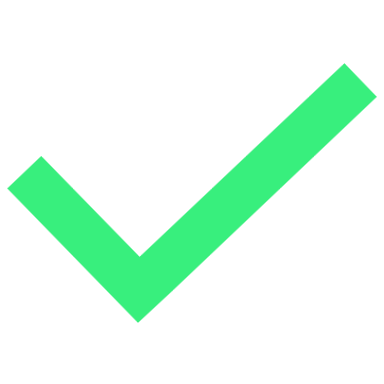 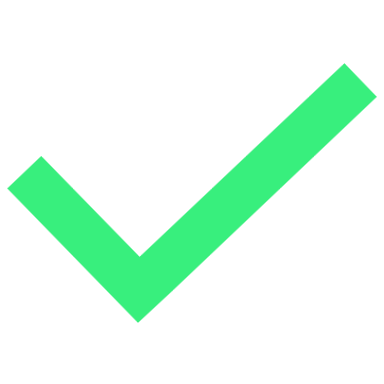 ID2 = [c0, c1, c2]
ID’2 = [c0, c1, c’2]
O-FREEK : Optimally Secure FR-CGKA
ID0 = [c0]
Goal: Fine-grained forward secret public key encryption of ri.

Construction :  
Recall “challenge” ci for epoch Ei is ci := CR.Hash(state of Ei) 
Each epoch gets a unique P-HIBE ID :
Epoch E0 has ID0 := [c0].
Epoch Ei has Idi := IDi-1 + ci = [c0, c1, ..., ci] 

To create new epoch Ei :
Encrypt ri to P-HIBE with ID = [ c1 , c2 , ..., ci ].
Puncture SK of IDi-1 at ci.

Sanity Check :
    PKE
    Fine-Grained Forward Security
    Cross-fork Attack Secure
E0
E1
E2
E’2
ID1 = [c0, c1]
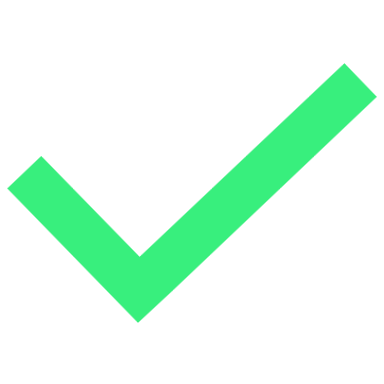 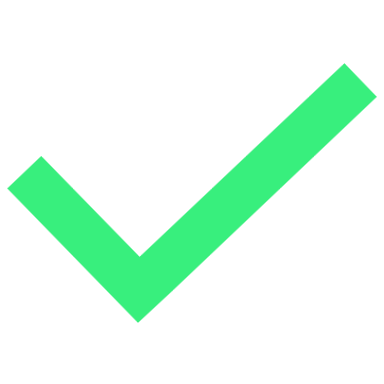 ID2 = [c0, c1, c2]
ID’2 = [c0, c1, c’2]
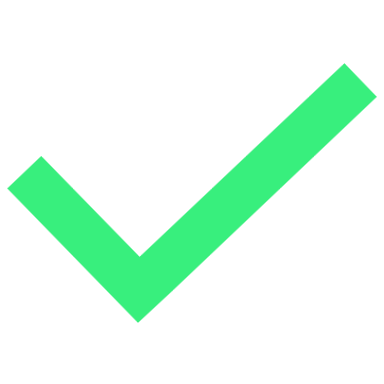 O-FREEK : Optimally Secure FR-CGKA
ε
Goal: Construct P-HIBE with k-bit coordinates.

Tool: Binary-Tree Encryption (BTE)
[0]
[1]
depth 0 ID
BTE = HIBE with 1-bit coordinates.
[0,0]
[1,1]
[1,0]
[0,1]
depth 1 IDs
depth 2 IDs
35
O-FREEK : Optimally Secure FR-CGKA
Goal: Construct P-HIBE with k-bit coordinates.

Construction: Basic Idea
Use a 1 BTE instance.
Assign each P-HIBE ID a unique BTE ID.
Define puncturing algorithm on BTE.
36
O-FREEK : Optimally Secure FR-CGKA
Example: P-HIBE with k=2 from BTE
P-HIBE
BTE
Goal: Construct P-HIBE with k-bit coordinates.

Construction: Basic Idea
Use a 1 BTE instance.
Assign each P-HIBE ID a unique BTE ID.
Define puncturing algorithm on BTE.

1)  P-HIBE ID ε   BTE ID ε
ε
depth 0
depth 0
37
O-FREEK : Optimally Secure FR-CGKA
Example: P-HIBE with k=2 from BTE
P-HIBE
BTE
Goal: Construct P-HIBE with k-bit coordinates.

Construction: Basic Idea
Use a 1 BTE instance.
Assign each P-HIBE ID a unique BTE ID.
Define puncturing algorithm on BTE.

1)  P-HIBE ID ε   BTE ID ε 
2) ∀depth-d P-HIBE IDs :
    a) Attached its BTE node to a depth-k tree T.
ε
depth 0
depth 0
depth 1
depth 2
depth 3
38
O-FREEK : Optimally Secure FR-CGKA
Example: P-HIBE with k=2 from BTE
P-HIBE
BTE
Goal: Construct P-HIBE with k-bit coordinates.

Construction: Basic Idea
Use a 1 BTE instance.
Assign each P-HIBE ID a unique BTE ID.
Define puncturing algorithm on BTE.

1)  P-HIBE ID ε   BTE ID ε 
2) ∀depth-d P-HIBE IDs :
    a) Attached its BTE node to a depth-k tree T.
    b) P-HIBE (ID + i)  Leaf i ∈ [0,2k-1] of T.
ε
depth 0
depth 0
depth 1
depth 2
depth 3
depth 1
39
O-FREEK : Optimally Secure FR-CGKA
Example: P-HIBE with k=2 from BTE
P-HIBE
BTE
Goal: Construct P-HIBE with k-bit coordinates.

Construction: Basic Idea
Use a 1 BTE instance.
Assign each P-HIBE ID a unique BTE ID.
Define puncturing algorithm on BTE.

1)  P-HIBE ID ε   BTE ID ε 
2) ∀depth-d P-HIBE IDs :
    a) Attached its BTE node to a depth-k tree T.
    b) P-HIBE (ID + i)  Leaf i ∈ [0,2k-1] of T.


Example :  P-HIBE ID [ 2, 0 ] = BTE ID [1, 1, 0, 1, 0, 0]
ε
depth 0
depth 0
depth 1
depth 2
depth 3
depth 1
depth 4
depth 5
depth 6
depth 2
depth 7
depth 8
depth 3
depth 9
40
O-FREEK : Optimally Secure FR-CGKA
Example: P-HIBE with k=2 from BTE
P-HIBE
BTE
Goal: Construct P-HIBE with k-bit coordinates.

Construction: Basic Idea
Use a 1 BTE instance.
Assign each P-HIBE ID a unique BTE ID.
Define puncturing algorithm on BTE.
ε
depth 0
depth 0
depth 1
depth 2
depth 3
depth 1
depth 4
depth 5
depth 6
depth 2
depth 7
depth 8
depth 3
depth 9
41
O-FREEK : Optimally Secure FR-CGKA
P-HIBE
BTE
ε
depth 0
depth 0
Goal: Construct P-HIBE with k-bit coordinates.

Fix: 
depth-d P-HIBE identity ID = depth-(d(k+1)) BTE identity ID*.
...
...
depth d
depth d*(k+1)
ID*
...
depth d+1
depth (d+1)(k+1)
depth (d+1)(k+1) + 1
42
O-FREEK : Optimally Secure FR-CGKA
P-HIBE
BTE
ε
depth 0
depth 0
Goal: Construct P-HIBE with k-bit coordinates.

Fix: 
depth-d P-HIBE identity ID = depth-(d(k+1)) BTE identity ID*.
k-bit next coordinate c.
...
...
ID*
depth d
depth d*(k+1)
...
depth d+1
depth (d+1)(k+1)
ID*+c
depth (d+1)(k+1) + 1
43
O-FREEK : Optimally Secure FR-CGKA
P-HIBE
BTE
ε
depth 0
depth 0
Goal: Construct P-HIBE with k-bit coordinates.

Fix: 
depth-d P-HIBE identity ID = depth-(d(k+1)) BTE identity ID*.
k-bit next coordinate c.


Puncture SK of ID* at next coordinate c.

Fix path P from ID*  ID* + c.
...
...
ID*
depth d
depth d*(k+1)
...
depth d+1
depth (d+1)(k+1)
ID*+c
depth (d+1)(k+1) + 1
44
O-FREEK : Optimally Secure FR-CGKA
P-HIBE
BTE
ε
depth 0
depth 0
Goal: Construct P-HIBE with k-bit coordinates.

Fix: 
depth-d P-HIBE identity ID = depth-(d(k+1)) BTE identity ID*.
k-bit next coordinate c.


Puncture SK of ID* at next coordinate c.

Fix path P from ID*  ID* + c.
Derive all SKs on P.
...
...
ID*
depth d
depth d*(k+1)
...
depth d+1
depth (d+1)(k+1)
ID*+c
depth (d+1)(k+1) + 1
45
O-FREEK : Optimally Secure FR-CGKA
P-HIBE
BTE
ε
depth 0
depth 0
Goal: Construct P-HIBE with k-bit coordinates.

Fix: 
depth-d P-HIBE identity ID = depth-(d(k+1)) BTE identity ID*.
k-bit next coordinate c.


Puncture SK of ID* at next coordinate c.

Fix path P from ID*  ID* + c.
Derive all SKs on P.
Derive all SKs of children of P.
...
...
ID*
depth d
depth d*(k+1)
...
depth d+1
depth (d+1)(k+1)
ID*+c
depth (d+1)(k+1) + 1
46
O-FREEK : Optimally Secure FR-CGKA
P-HIBE
BTE
ε
depth 0
depth 0
Goal: Construct P-HIBE with k-bit coordinates.

Fix: 
depth-d P-HIBE identity ID = depth-(d(k+1)) BTE identity ID*.
k-bit next coordinate c.


Puncture SK of ID* at next coordinate c.

Fix path P from ID*  ID* + c.
Derive all SKs on P.
Derive all SKs of children of P.
Delete SKs on P.
...
...
ID*
depth d
depth d*(k+1)
...
depth d+1
depth (d+1)(k+1)
ID*+c
depth (d+1)(k+1) + 1
47
O-FREEK : Optimally Secure FR-CGKA
P-HIBE
BTE
ε
depth 0
depth 0
Goal: Construct P-HIBE with k-bit coordinates.

Fix: 
depth-d P-HIBE identity ID = depth-(d(k+1)) BTE identity ID*.
k-bit next coordinate c.


Puncture SK of ID* at next coordinate c.

Fix path P from ID*  ID* + c.
Derive all SKs on P.
Derive all SKs of children of P.
Delete SKs on P.
 Punctured SK = {SKs on co-path of P}.
...
...
ID*
depth d
depth d*(k+1)
...
depth d+1
depth (d+1)(k+1)
ID*+c
depth (d+1)(k+1) + 1
48
O-FREEK : Optimally Secure FR-CGKA
P-HIBE
BTE
ε
depth 0
depth 0
Goal: Construct P-HIBE with k-bit coordinates.

Fix: 
depth-d P-HIBE identity ID = depth-(d(k+1)) BTE identity ID*.
k-bit next coordinate c.

Punctured SK := {SKs on co-path of P}.


Sanity Check: With punctured SK can...
not decrypt for ID* + c
...
...
ID*
depth d
depth d*(k+1)
...
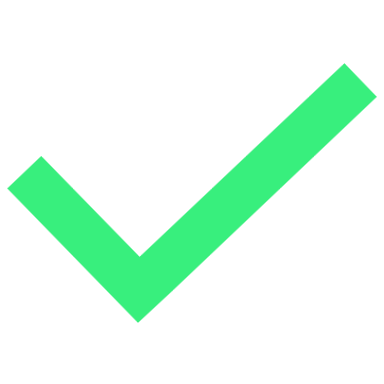 depth d+1
depth (d+1)(k+1)
ID*+c
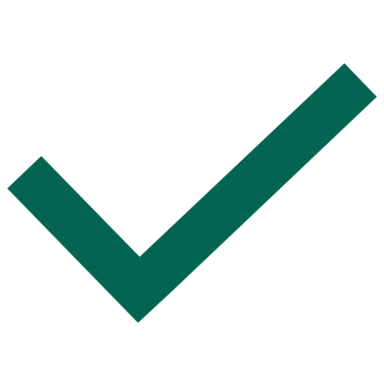 depth (d+1)(k+1) + 1
49
O-FREEK : Optimally Secure FR-CGKA
P-HIBE
BTE
ε
depth 0
depth 0
Goal: Construct P-HIBE with k-bit coordinates.

Fix: 
depth-d P-HIBE identity ID = depth-(d(k+1)) BTE identity ID*.
k-bit next coordinate c.

Punctured SK := {SKs on co-path of P}.


Sanity Check: With punctured SK can...
not decrypt for ID* + c
derive SK for decedents of ID* + c
...
...
ID*
depth d
depth d*(k+1)
...
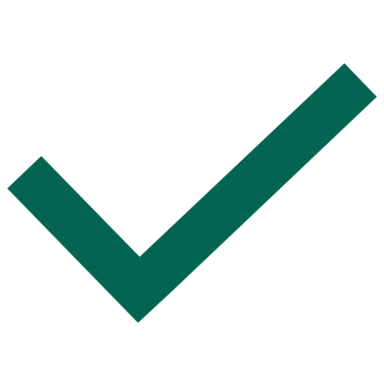 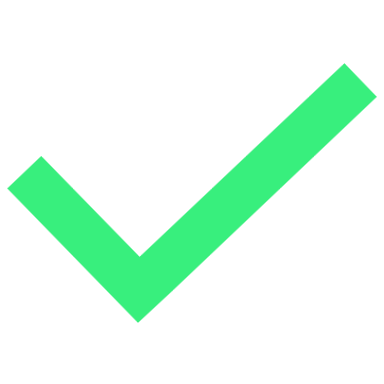 depth d+1
depth (d+1)(k+1)
ID*+c
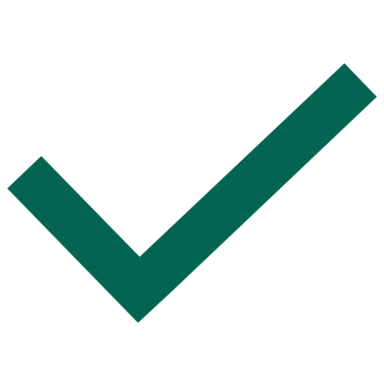 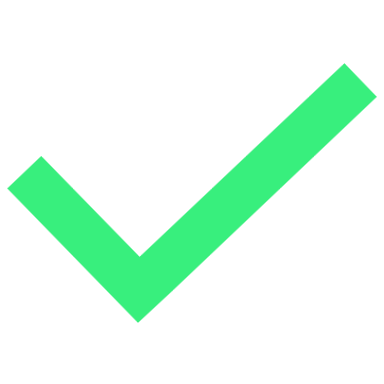 depth (d+1)(k+1) + 1
50
O-FREEK : Optimally Secure FR-CGKA
P-HIBE
BTE
ε
depth 0
depth 0
Goal: Construct P-HIBE with k-bit coordinates.

Fix: 
depth-d P-HIBE identity ID = depth-(d(k+1)) BTE identity ID*.
k-bit next coordinate c.

Punctured SK := {SKs on co-path of P}.


Sanity Check: With punctured SK can...
not decrypt for ID* + c
derive SK for decedents of ID* + c 
derive SK for siblings of ID* + c
...
...
ID*
depth d
depth d*(k+1)
...
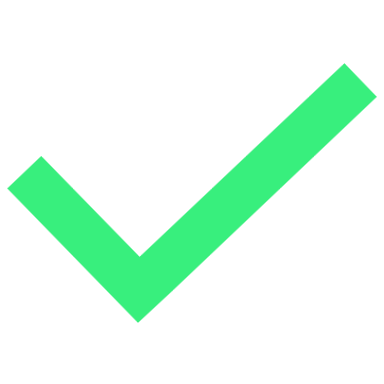 depth d+1
depth (d+1)(k+1)
ID*+c
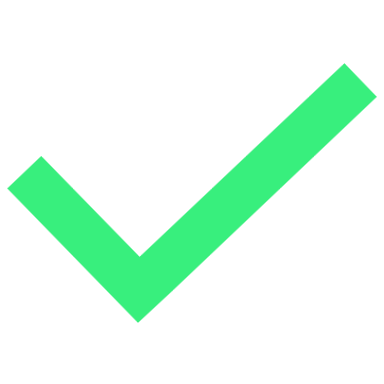 depth (d+1)(k+1) + 1
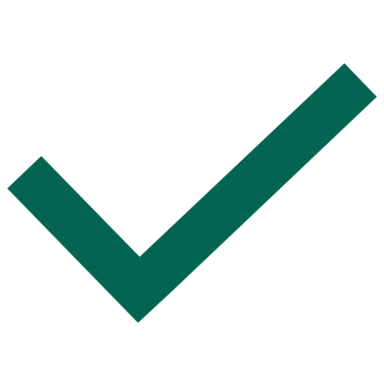 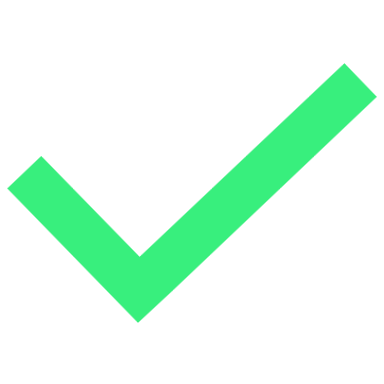 51
Full Version
More in full version : eprint/2023/394
More: P-HIBSig, Pebbling Wrapper, Constructions Details, Security Definitions, Proofs, ...
52
Joël Alwen
alwenjo@amazon.com
Marta Mularczyk
mulmarta@amazon.ch
Yiannis Tselekounis
Itseleko@cs.cmu.edu
53